ARM Based Coprocessor
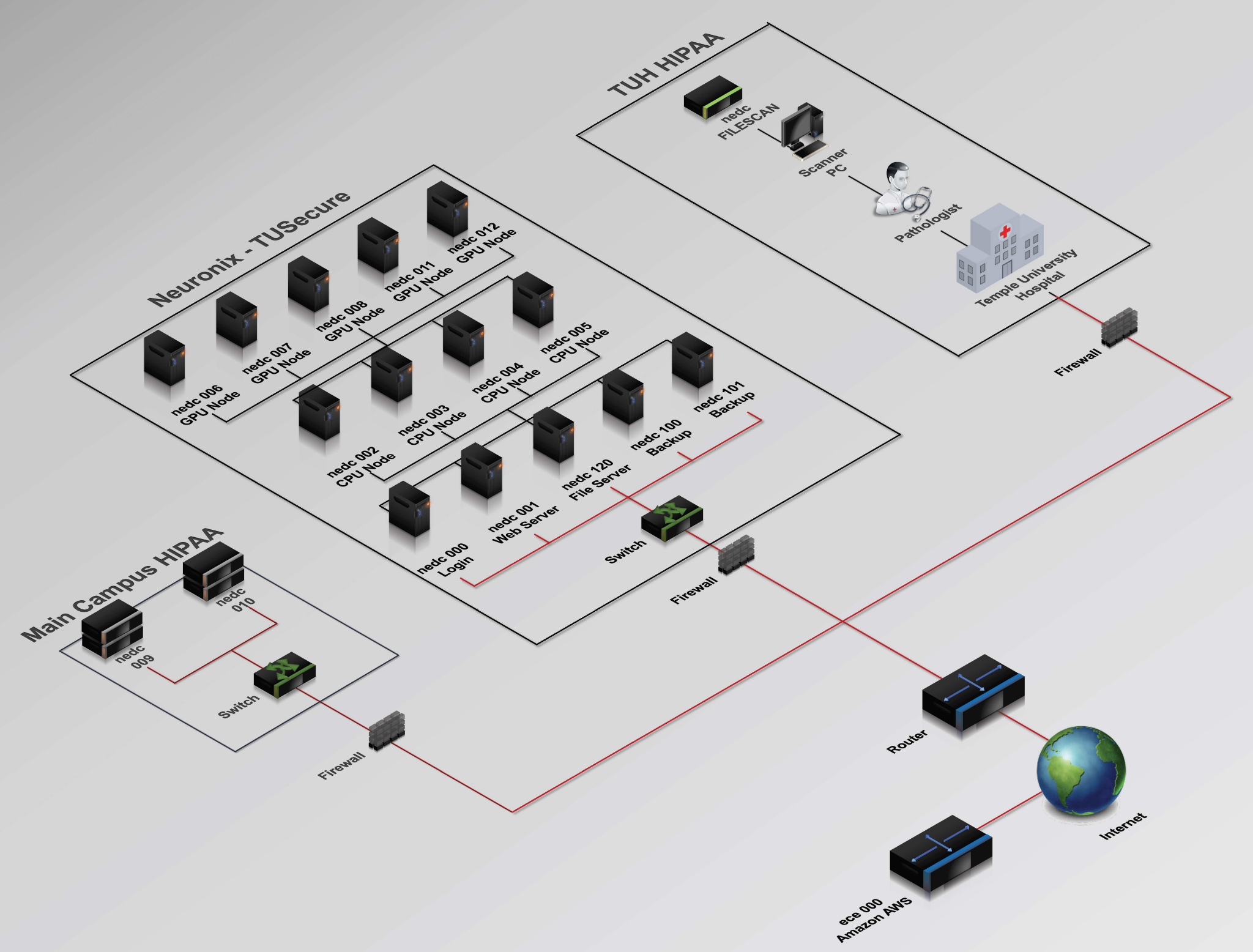 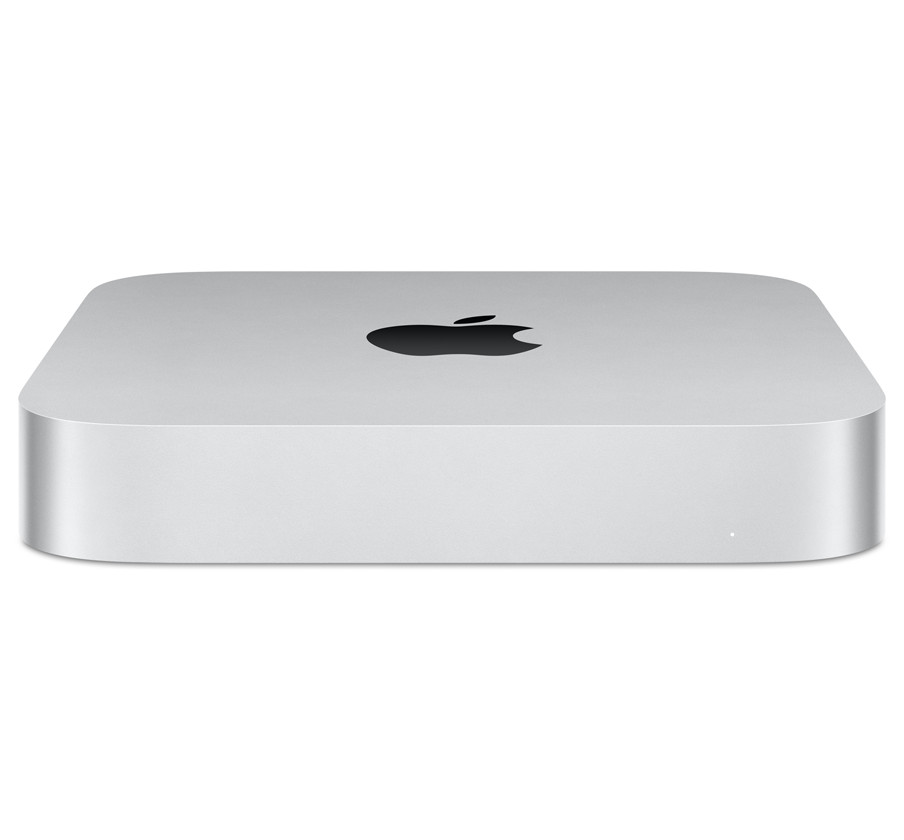 ARM Based Coprocessor
Colin Bakum, Ben High, Noah Antonio
Coordinator:  Dr. Maryam Alibeik
Advisor:   Dr. Joseph Picone
[Speaker Notes: *need a graphic and explanation]
Problem Statement
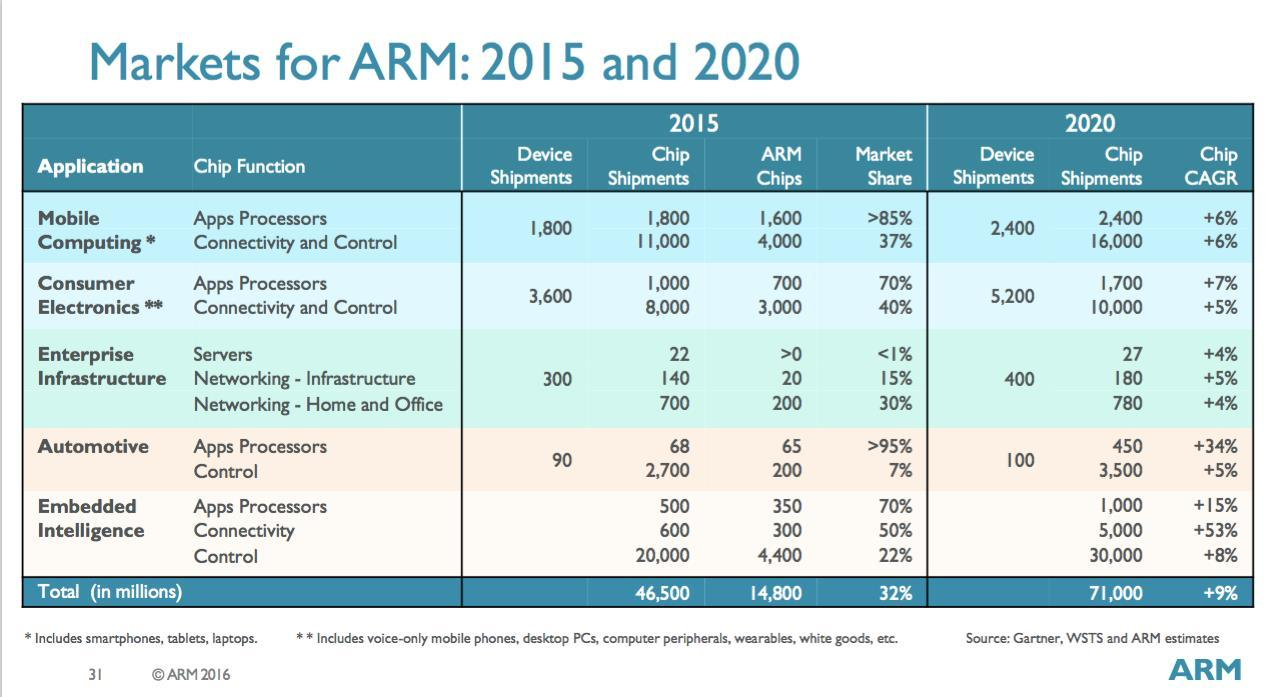 ARM core processors are evolving making advancements in the computer processor market
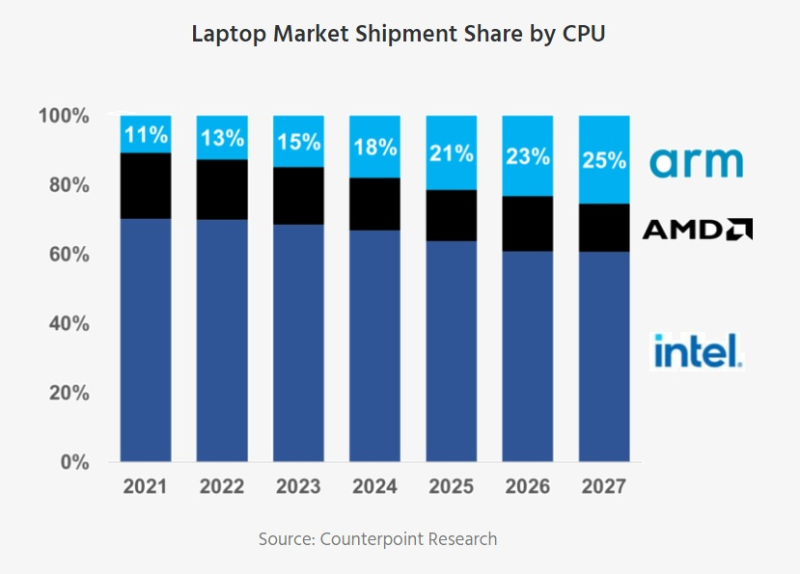 Not faster than x86, but approaching parity and cheaper
Emerging technologies (AI/machine learning) need high performance processors
Mobile/edge AI implementation is growing; energy efficiency is key 
Cloud computing is also expanding and ARM’s server market share is growing
[Speaker Notes: Arm chips are not faster, but they are making gains in performance towards parity with x86 counterpartsBut they are cheaper and have significantly lower power consumption. 
Important as AI/ML Applications grow in size/embedded AI (battery powered)
-customizable architecture; 2.4GHz 4 core raspberry pi 5 silicon, to ampereOne with 192 cores. Anyone wanna guess which of those two are in  the 400 petaflop fugaku super computer? Neither; it uses fujitsu processors. But all three use the same instruction set
-freal:there is a growing need for powerful yet efficient processors as computers become more integrated in our daily lives. From the cpu in your smartwatch, to the self-driving car using image detection, to the computationally intensive world of generative AI that is unfolding before us, there is an ever-growing need for purpose-built, cost efficient, and]
Progress Chart
Pi Prototyping (mini cluster)
Obtained Mac node
Learn the Neuronix Cluster Environment
Introduced to the Neuronix Cluster
Linpack benchmarking
Custom Benchmarking
Hardware Planning/Market Survey
Python benchmarking
NEON Intrinsics exploration
Machine Learning Demo
Eigen Benchmarking
[Speaker Notes: Learn Cluster
Hardware Planning 
Pi prototyping (mini cluster)
Obtained Mac node
Linpack+custom benching
Python benchmarking
Neon Intrinsics exploration
Eigen Benchmarking
ML Demo]
Power/Hardware Differences
Key Differences

ARM (RISC):
Smaller and simpler instruction sets 
Fewer transistors per instruction
Uses less power
Generates less heat

X86 (CISC):
More varied and complex instruction sets
More transistors per instruction
Uses more power
Generates more heat
Rough Estimates of RDP: Pc = TDP/Cores
TDP is rough metric (estimates while under load)

ARM node: 20W/8 = 2.5W/Core

AMD node: 200W/24 = 8.33W/Core
Transistor Count:(ARM: 20E9) (AMD: 26.3E9)
Process Node: (ARM: 5nm) (AMD: 6nm)
Die Size: (ARM: 141.7mm^2) (AMD: 288mm^2)
Design Criteria
Standards
IEEE 754: floating-point arithmetic
IEEE 29119: Software testing, comprehensive standards for benchmarking
ISO/IEC 9899: C programming language standards, software development
IEEE 2030: Internet of Things (IoT) applications, processor integration
American National Standards Institute (ANSI) bench tests
[Speaker Notes: 754 maintains compatibility between different archs/nodes

The importance of 754 is to maintains sameness of calculations between computers. Ensures compatibility (results of one computers computation are replicatable on another)]
Proposed Hardware Solution
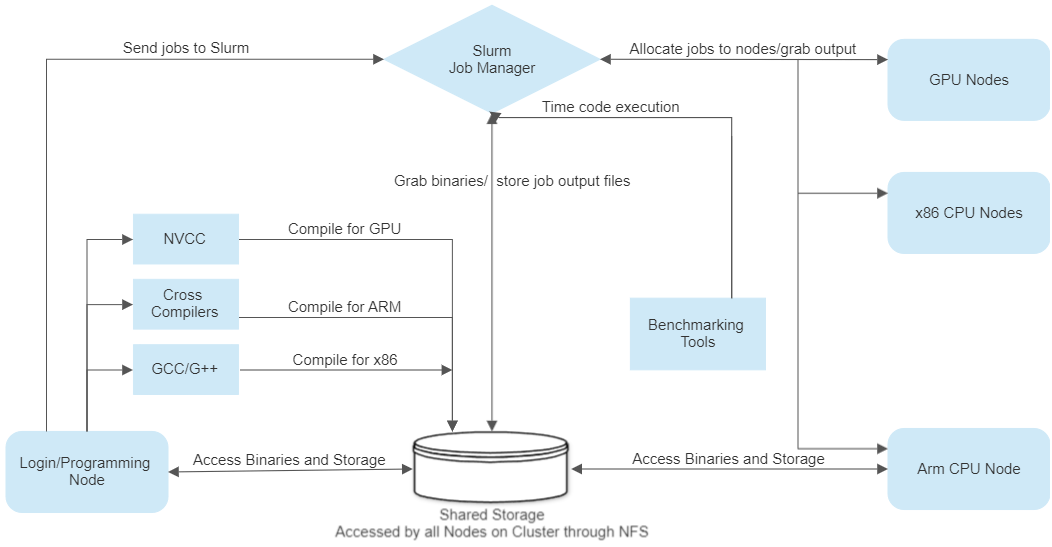 [Speaker Notes: Dev environment with armAccessible from clusterOriginal idea of peripheral (Mac mini fit our needs better/easier)]
Prototype Success and Mac Mini Deployment
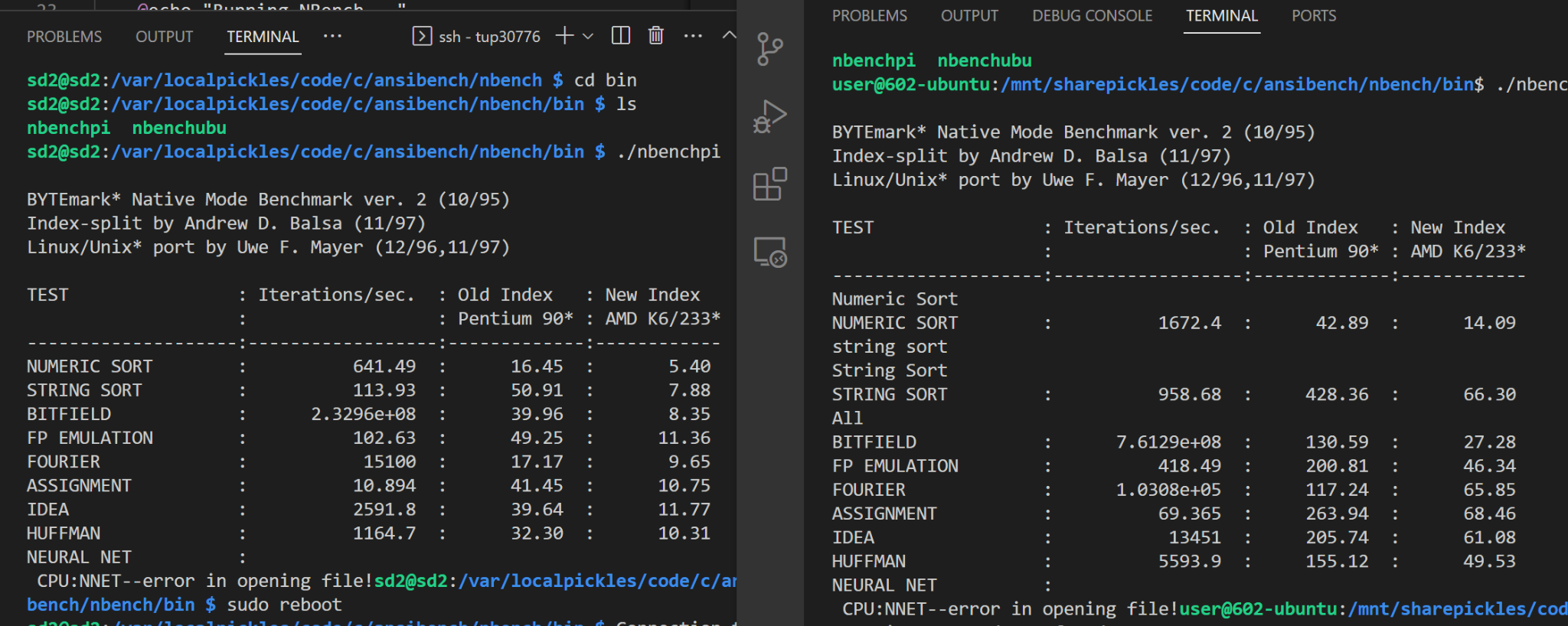 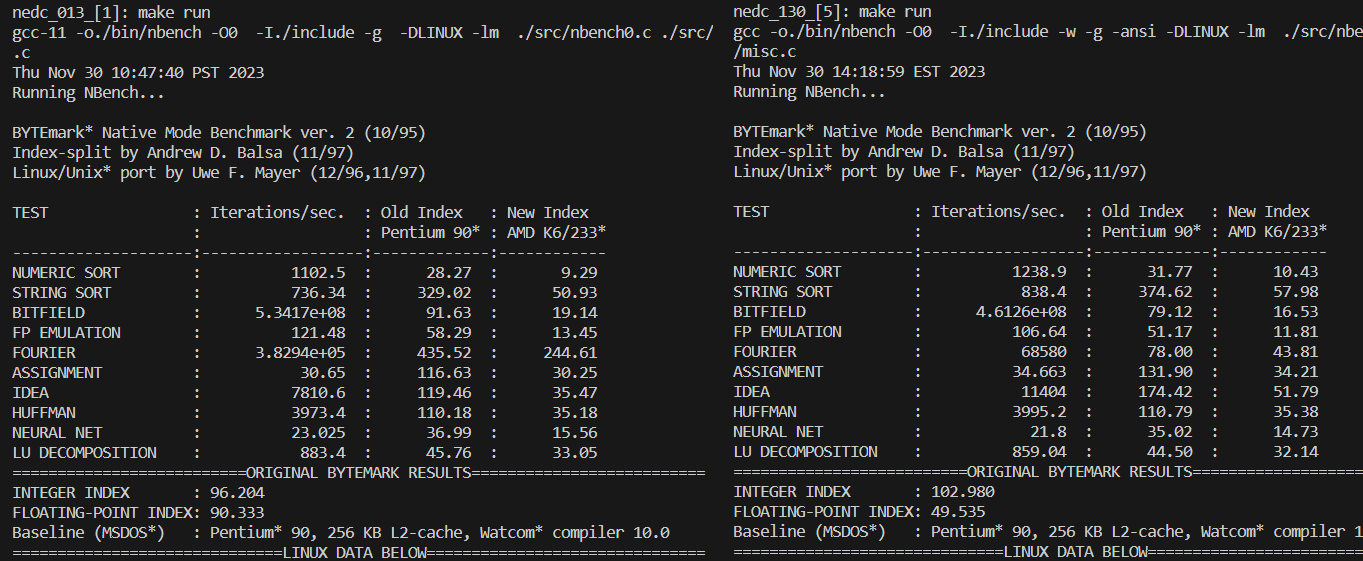 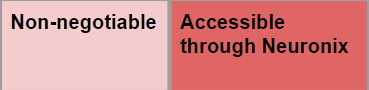 IEEE 2030
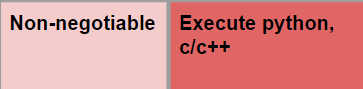 ✅
[Speaker Notes: How we prototyped and tested that prototype, that we essentially did the same thing with the mac.
-important part is declaring the deployment a success and segueing into real benching

-LINPACK IS a standardized jawn. ANSI = american national standards institute

Note the indexes are x86 amd this was built in 97. The benchtest was designed more or less for x86 in mind, and intel/amd built shit that would specifically excel at these tests. Since ARM (currently) doesnt make wafers, their approach is totally different; basically, the platform exists and people have produced dank ass intel killers]
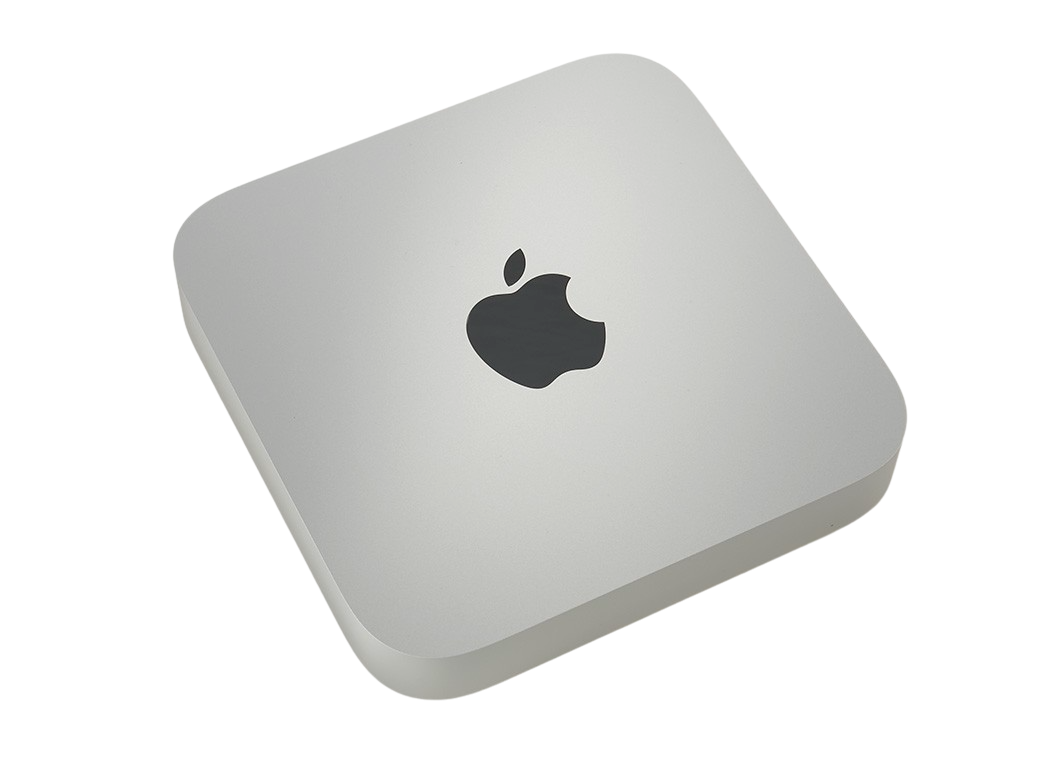 Costs
Apple Mac mini m2: 
$599.99 + 47.92 (Tax)
SPECS
-optimization level
-thread count
-which compiler
-understand behavior;
If anomalous, why?
Benchmarking Motivation
Basic
-Simple, lowest level as possible
-add/mul/sub/div
-float and int
Intermediate
- matrix manipulation
-Fourier transforms
-correlation
Advanced
-Full suites
-Look to prebuilt tests, complex libraries (eigen)
-Battery of tests
Goal
-ML analysis
-Is it a viable contender?
-How do we make it better?
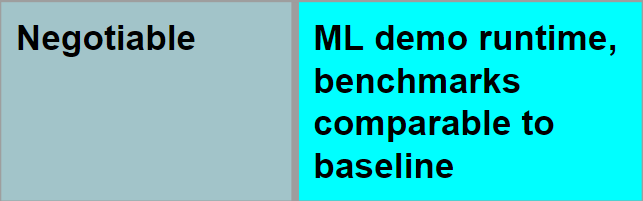 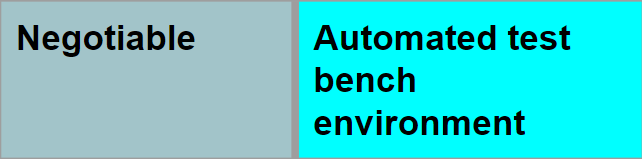 ✅
✅
*According to Apple’s documentation, the M2 does follow the IEEE 754 standard for floating point numbers
[Speaker Notes: https://developer.apple.com/documentation/swift/floatingpoint
The importance of 754 is to maintains sameness of calculations between computers. Ensures compatibility (results of one computers computation are replicatable on another)]
Prior Benchmarking/Testing Strategies
Advantages:
Disadvantages:
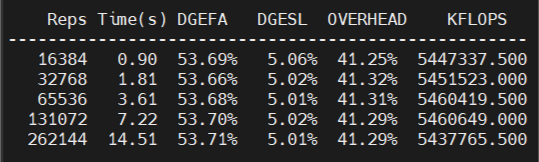 Premade
Simple inputs to execute
Runs on large quantity of data
Executes several types of operations
Detailed outputs
Minimal Control
Limited input
Tests many things at once
Complex output
Linpack/Dhrystone/Wetstone and other ANSIBench tests
*All Benchmarking tests were created in compliance  with IEEE 29119 Software testing, comprehensive standards for benchmarking
Final Design: Ideal Benchmarks
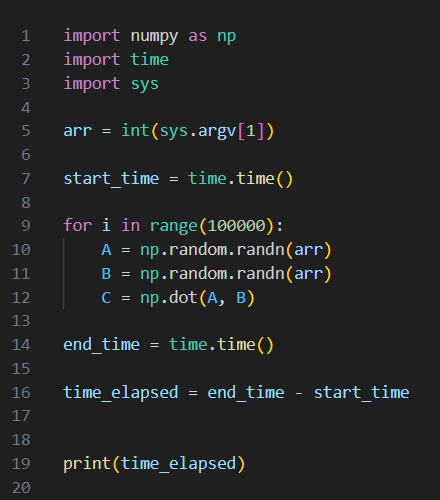 Customizable
Simple Test
Simple Output
How to effectively gather data
Final Design: Data Collection
Testing Script:
Max Param
Output File
Send Incrementing Parameters
Write To File
Test Results:
Data File
Easily Graphed
Return Timing Data
Simple Benchmark
Final Design: Automated Data Collection
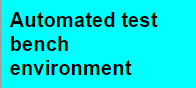 Tester Scripts
Driver Script:
Detects OS
Sets Parameters
Program Tester Scripts
Test Results
Simple Benchmarks
Driver Log
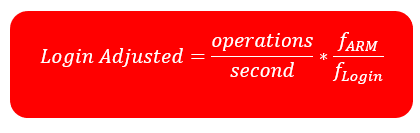 Low-Mid Level Bench Test Results
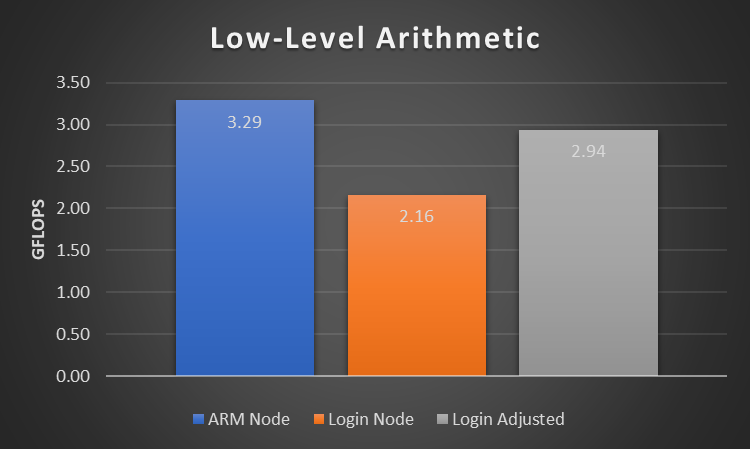 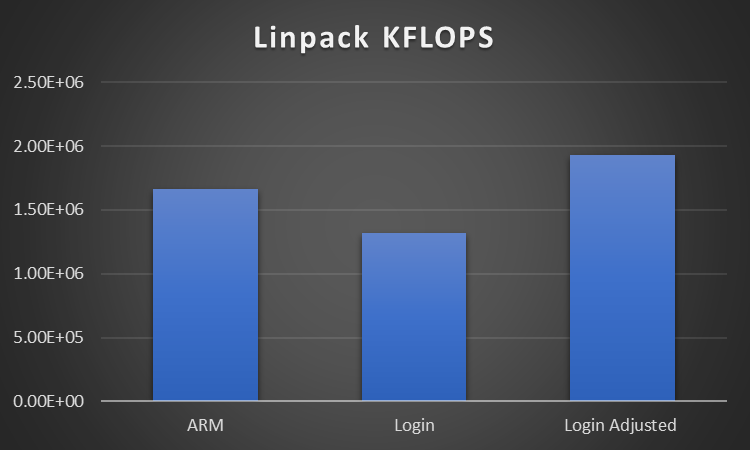 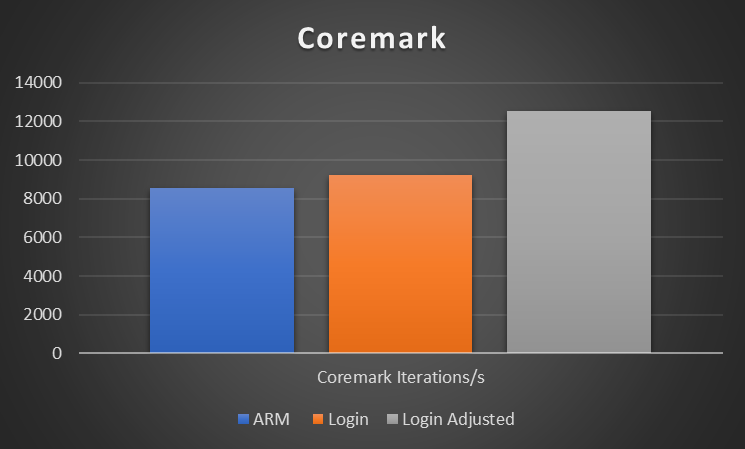 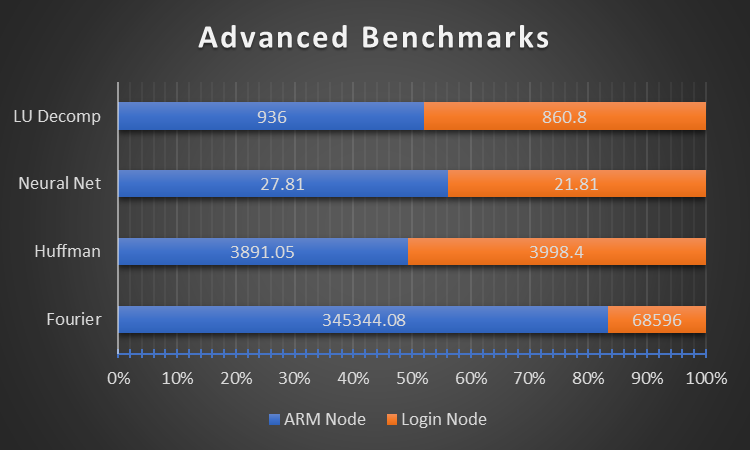 [Speaker Notes: Linpack is floating point LU decomp
Coremark does a series of operations designed to mimic a program - list processing, state machines, matrix maths… it doesnt call external libraries and it is designed to guard against pc optimizations

Last one calls into question]
Interpreted Language Test Results
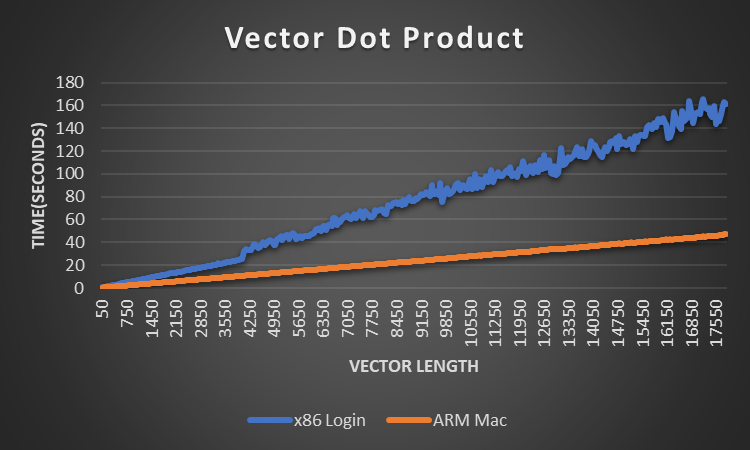 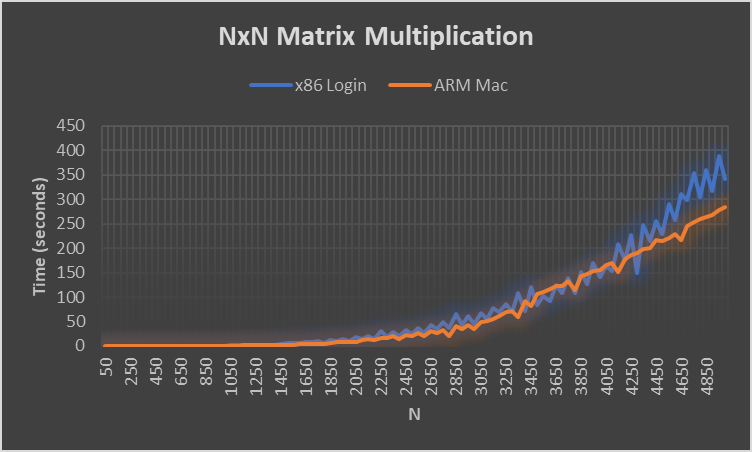 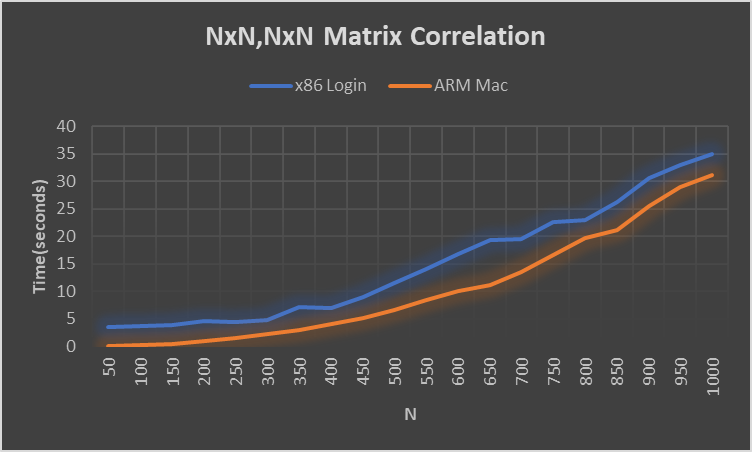 NEON Intrinsics
Hardware Level Optimizations
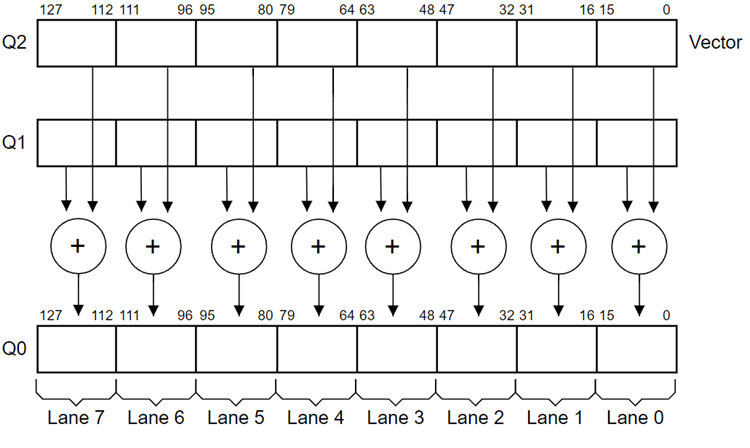 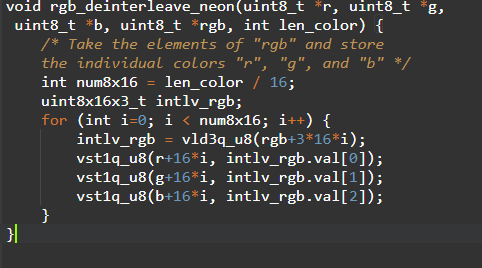 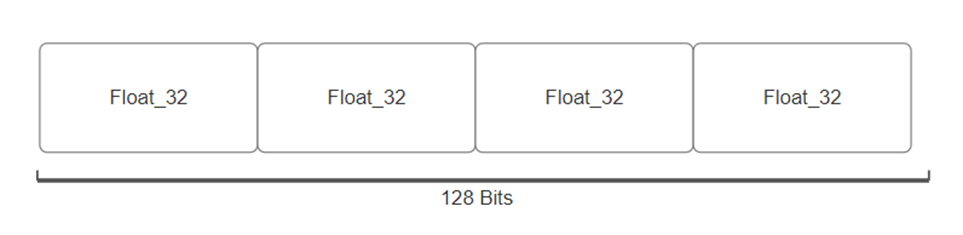 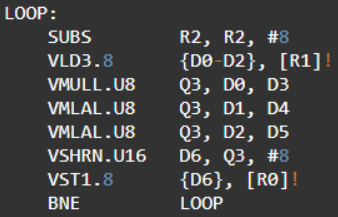 Perform elementary arithmetic on multiple values in both memory locations simultaneously
Use a single memory location to store multiple values
Not User Friendly
Simplifies SIMD implementation/Neon compatible
Eigen
High Performance C++ package for Linear Algebra
Template library for variable input sizes
Header library
Basis for TensorFlow
Enforces data alignment for SIMD (neon) enhancements
[Speaker Notes: When did arm neon start??]
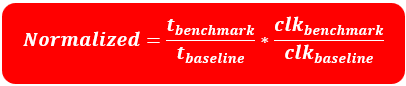 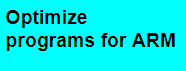 Eigen Test Bench
3.21x increase
[Speaker Notes: Check real time clock speed on loginAdd clock speed?]
Eigen Results Reflection
X86 SSE / AVX
Configure Compiler Correctly
Neon SIMD
Price$1825 vs $600
3.27x more KFLOPS/W
High-Level Test Case
EEG Demo
Train
Library Version Control
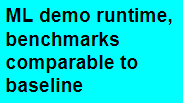 File I/O
Decode
Evaluate
Real Time Detection
EEG Decoder Results
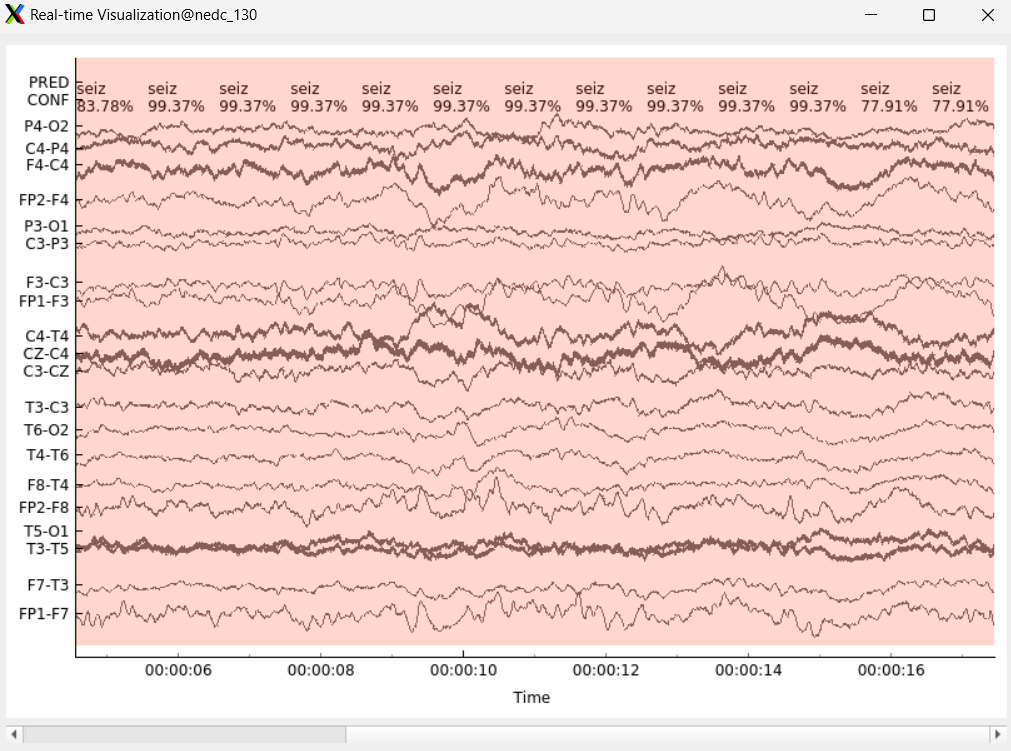 Model can achieve real-time detection
Future for ARM
ARM is adopting some complex instructions
Modern libraries are targeting ARM hardware specifically
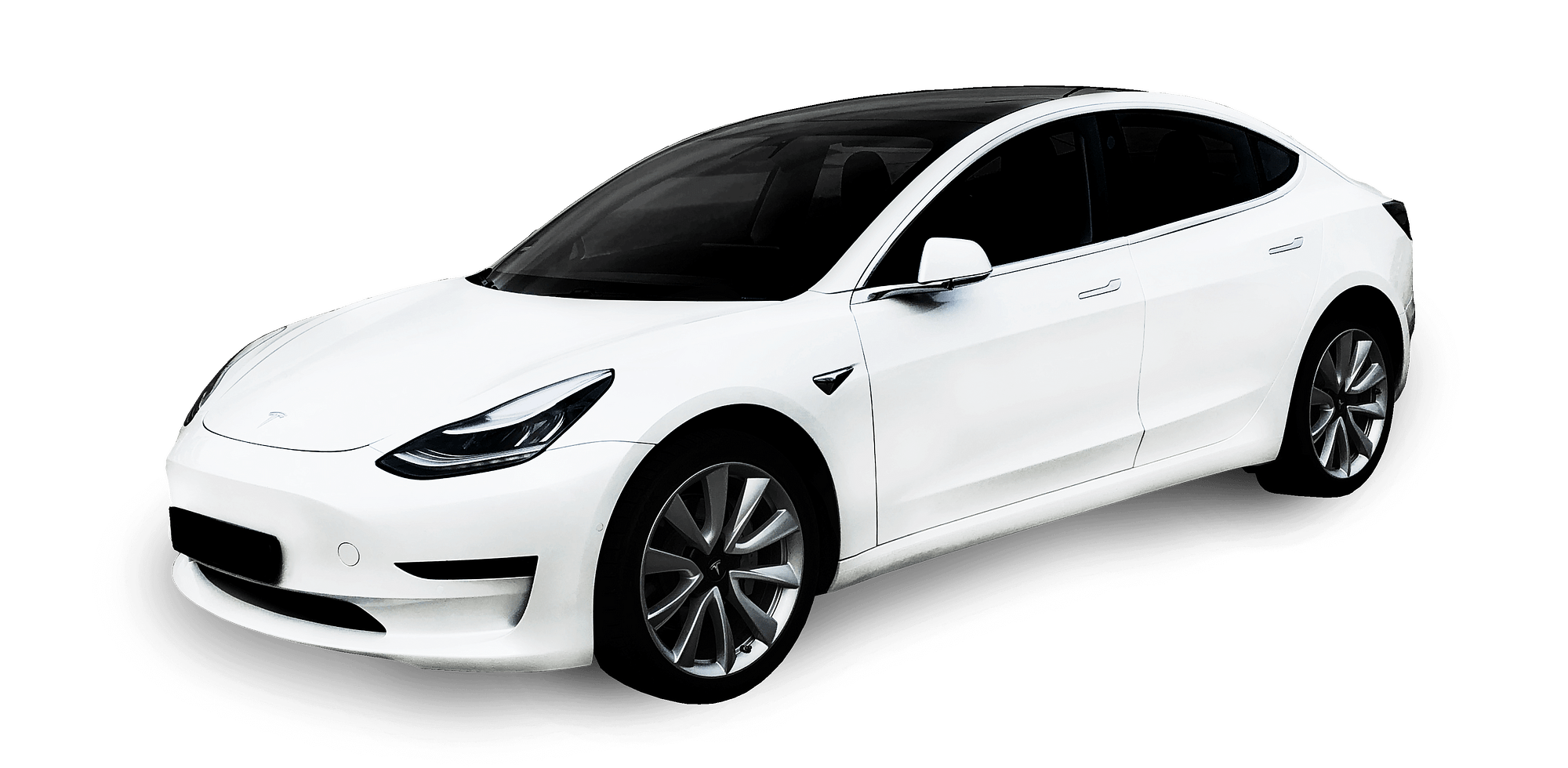 ARM market is growing on high performance side
Better power efficiency protect embedded market share
New investment from Apple, Qualcomm, and Microsoft
Recent IPO
Targeting ARM for Performance
No performance boost in standard Python, but some high performance libraries target ARM hardware (ex: Numpy, Tensorflow)
Compiler options enable vectorization with NEON for performance boost
Neon intrinsics give developers direct access
Template libraries like eigen promote portability with hardware specific acceleration
Makes accessing NEON easier
Questions?
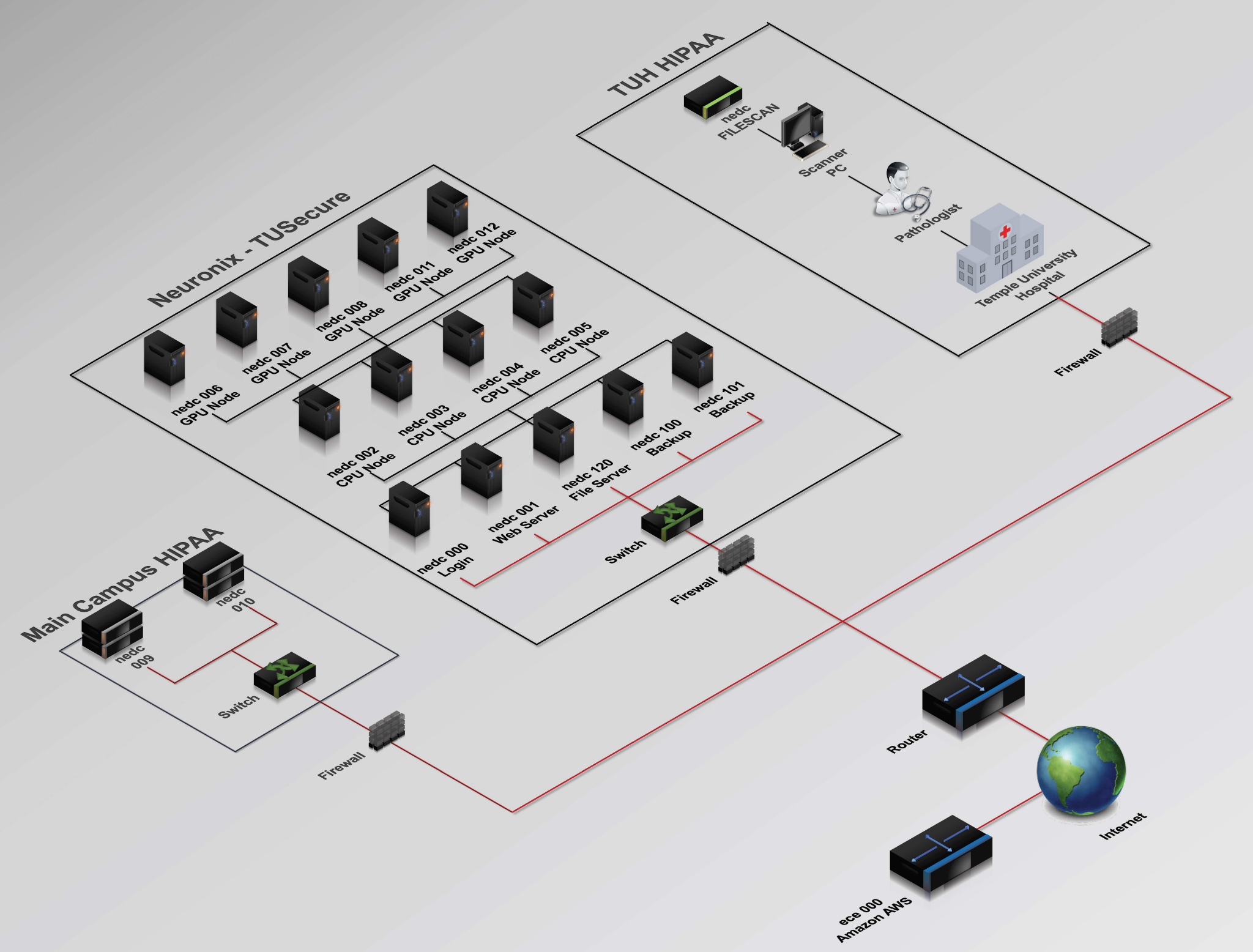